Güç Sistemleri Analizi
Ders 5
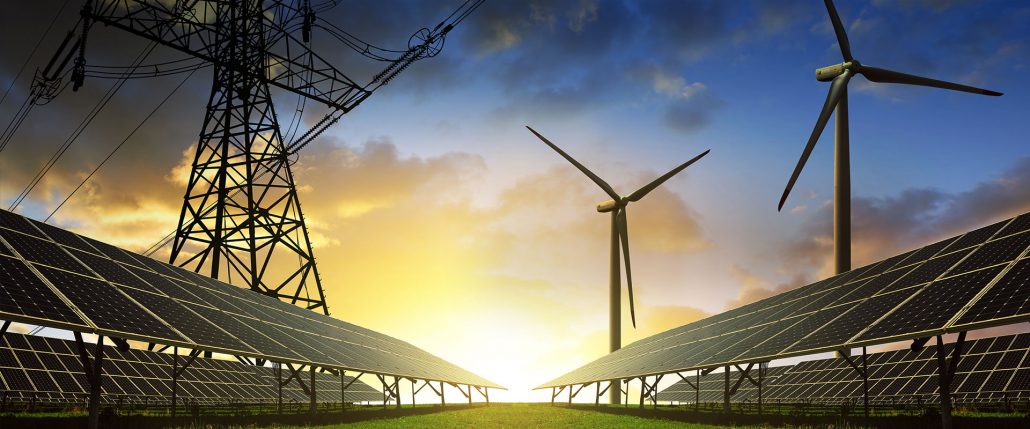 SENKRON MAKİNALARDA ÜÇ FAZLI SİMETRİK ARIZALAR
ÜÇ FAZLI SİMETRİK ARIZALAR
Bir güç sisteminde arıza meydana geldiğinde, akan akım, sistemdeki makinelerin iç e.m.k.’leri, bu makinelerin empedansları ve arıza yeri ile makineler arasındaki şebekenin empedansı dikkate alınarak bulunur. 
Arıza esnasında makinelerde üretilen gerilim endüvi reaksiyonu dolayısı ile değişir. Makinelerin reaktansları da başlangıç değerlerini muhafaza edemez. Bu nedenle, arıza meydana geldiği ilk anda ve bunu takip eden anlarda arıza akımı aynı değerde kalmayıp, çok büyük bir başlangıç değerinden daha küçük sürekli bir değere doğru değişik değerler alır.
Arıza akımının aldığı bu değerlerin bilinmesi güç sistemlerinin tesisi, işletilmesi ve güvenirliliği yönünden önemlidir.
KISA DEVRE OLAN BİR SENKRON GENERATÖRÜN İNCELENMESİ
Senkron makinenin endüvi sargıları da direnç ve reaktansı olduğundan, makinede meydana gelen olay bir RL devresine a.c. gerilim uygulandığında meydana gelen olaya benzer fakat şüphesiz aralarında bazı önemli farklar vardır.
Önce yüksüz halde normal şartlarda çalışan bir senkron generatörün uçlarında kısa devre meydana gelmesi durumu incelenecektir.
Her fazdaki akımdan, akımın d.c. bileşeni kaldırılırsa, her bir faz için zamana bağlı olarak akımın grafiği yandaki gibi olur.
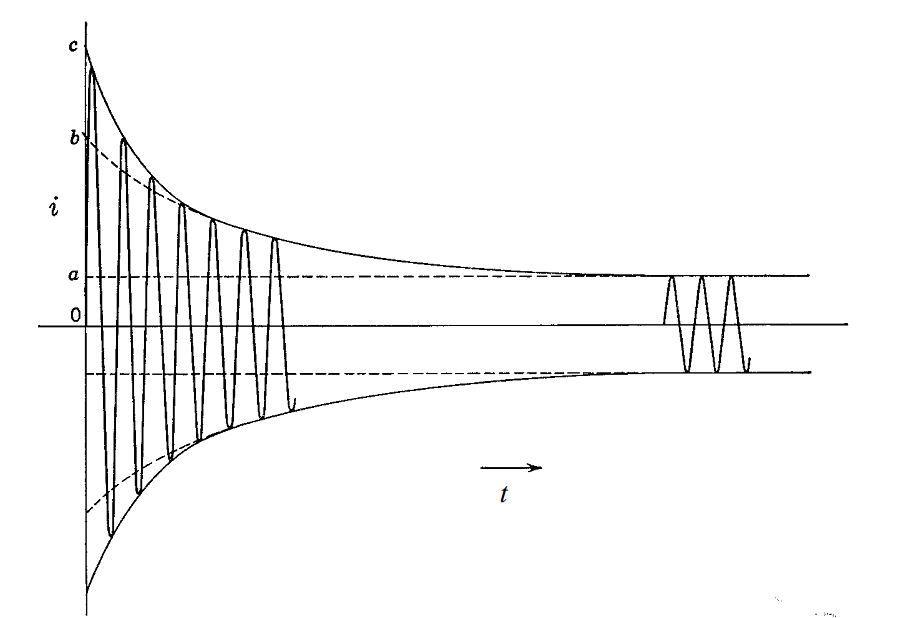 Senkron Makinelerin Reaktansları ve Kısa Devre Akımları
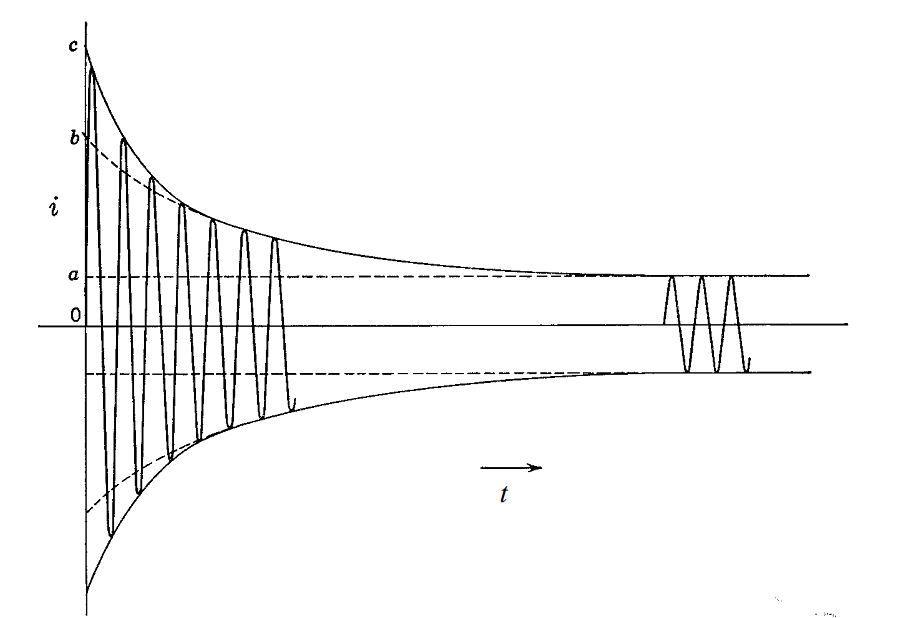 Senkron Makinelerin Reaktansları ve Kısa Devre Akımları
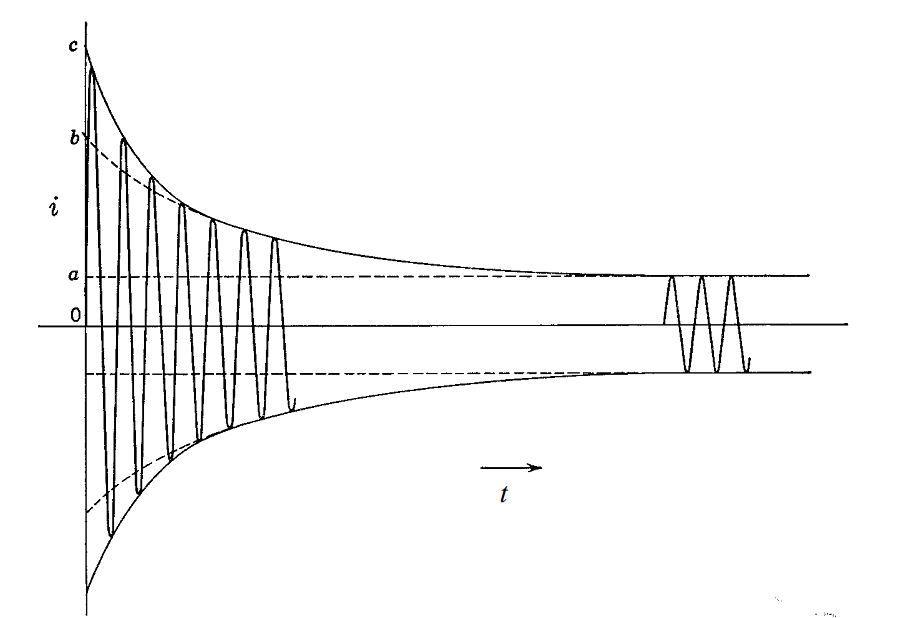 Senkron Makinelerin Reaktansları ve Kısa Devre Akımları
|I|  : Sürekli akım, efektif değer.
|I'| : Transient akım, d.c. bileşen hariç efektif değeri.
|I"| : Subtransient akım, d.c. bileşen hariç, efektif değer.
Xd  : d ekseni senkron reaktans.
Xd' : d ekseni transient reaktans.
Xd" : d ekseni subtransient reaktans.
        |Eg| : Yüksüz halde faz-nötr geriliminin efektif değeri.
Senkron Makinelerin Reaktansları ve Kısa Devre Akımları